Індустріальний парк «Р-33»
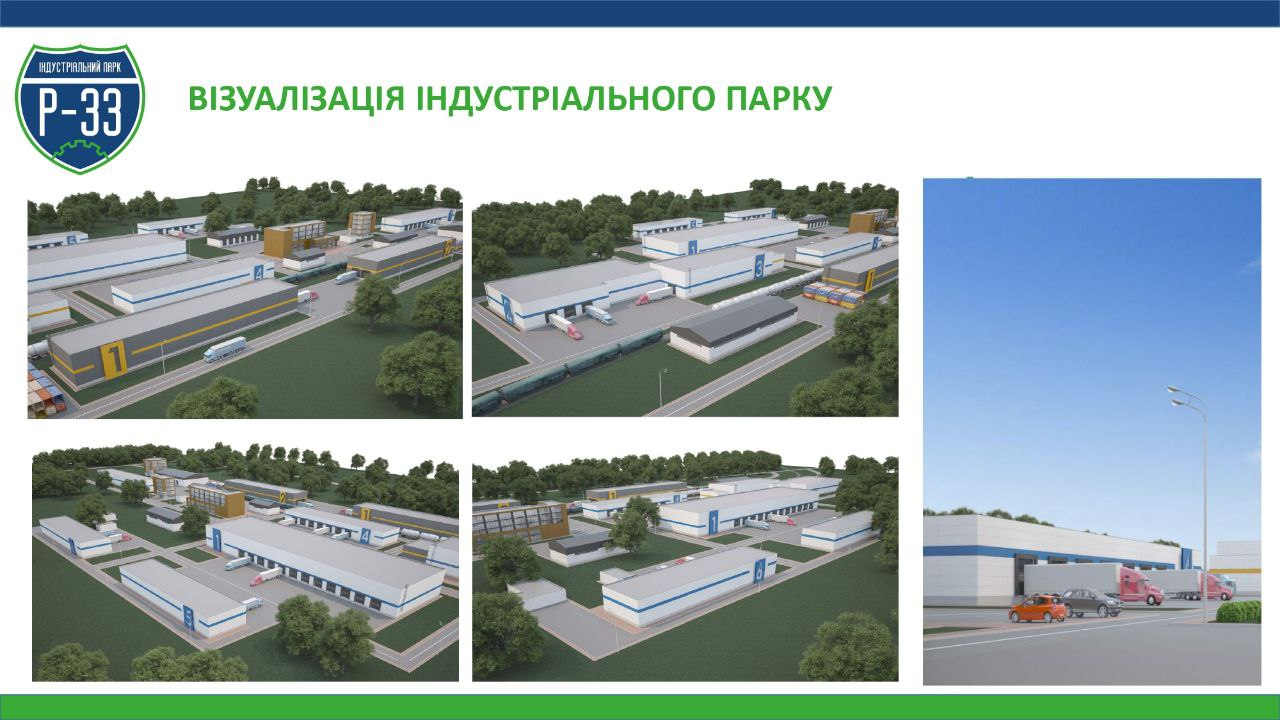 Industrial Park "R-33"
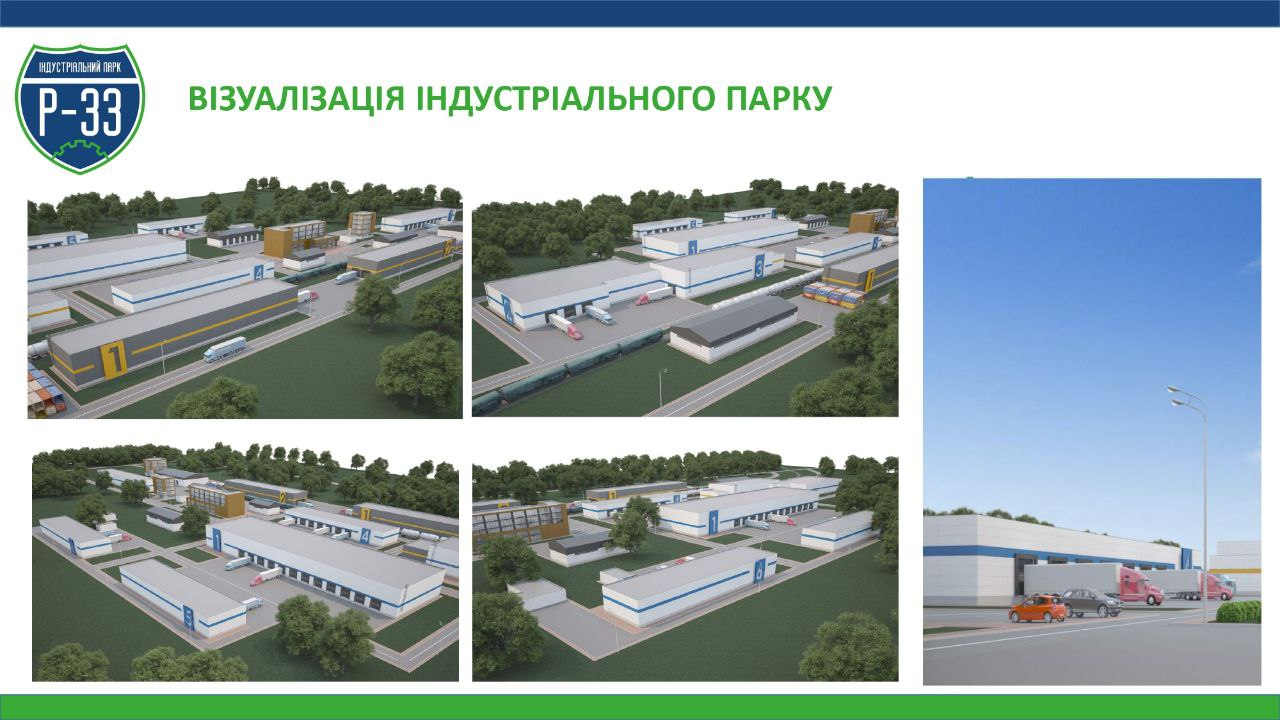 Індустріальнй парк «Р-33»
На території Куяльницької громади розташована земельна ділянка, сумарною площею 10 га, на якій планується створення індустріального парку. Підприємствам, що будуть створені на території індустріального парку надаватимуться пільги по сплаті податків, а також звільнення від сплати податку на ввезення придбаного обладнання для будівництва заводу, кадастровий номер 5122980800:05:002:0002, сумарна площа ділянок 10 га.
Земельна ділянка розташована в межах селища Борщі Подільський район, Одеська область.
Категорія земель – землі промисловості, транспорту, зв’язку, енергетики, оборони та іншого призначення.
Категорія земель – землі промисловості, транспорту, звязку, енергетики, оборони та іншого при значення. Код класифікації видів цільового призначення земель – 11.02 – для розміщення та експлуатації основних, підсобних і допоміжних будівель та споруд підприємств переробної, машинобудівної та іншої промисловості.
На земельній ділянці присутні промислові приміщення. Загальна площа будівель та споруд – 14593кв.м, з них 10000 кв.м. – виробничо-складські, 4593 кв.м. інші ( адмін.будівля, їдальня, пост охорони-прохідна).
Industrial Park "R-33"
A plot of land with a total area of ​​10 hectares is located on the territory of the Kuyalnyk country council, on which the creation of an industrial park is planned. Businesses that will be established on the territory of the industrial park will be granted tax benefits, as well as exemption from payment of tax on the import of purchased equipment for the construction of the plant, cadastral number 5122980800:05:002:0002, the total area of ​​the plots is 10 hectares.
The plot of land is located within Borshchi village, Podilsk district, Odesa region.
The category of land is land for industry, transport, communications, energy, defense and other purposes.
The category of land is the land of industry, transport, communications, energy, defense, and other relevant land. The code for the classification of types of land use - 11.02 - for the placement and operation of main, auxiliary and auxiliary buildings and structures of enterprises of processing, machine-building and other industries.
There are industrial premises on the plot of land. The total area of ​​buildings and structures is 14,593 square meters, of which 10,000 square meters. - production and warehouse, 4593 sq.m. others (administrative building, dining room, security guard post).
Індустріальнй парк «Р-33»Наявні будівлі на території
Industrial Park "R-33“Existing buildings on the territory
Індустріальнй парк «Р-33»
Пріоритетні напрями господарської діяльності для визначення функціонального призначення індустріального парку: машинобудування, агропереробка, альтернативна енергетика.
Приклади виробництв відповідно до пріоритетних напрямів:
Виробництво електричного устаткування
Виробництво електродвигунів, генераторів, трансформаторів, електророзподільної та контрольної апаратури
Виробництво батарей і акумуляторів
Виробництво проводів, кабелів і електромонтажних пристроїв
Виробництво електричного освітлювального устаткування
Виробництво побутових приладів
Виробництво харчових продуктів
Переробка та консервування фруктів та овочів
Виробництво борошномельно-круп’яної промисловості
Виробництво інших харчових продуктів
Виробництво паливних брикетів
Industrial Park "R-33"
Priority areas of economic activity for determining the functional purpose of the industrial park: mechanical engineering, agricultural processing, alternative energy.
Examples of production according to priority directions:
Production of electrical equipment
Production of electric motors, generators, transformers, electrical distribution and control equipment
Production of batteries and accumulators
Production of wires, cables and electrical installation devices
Production of electrical lighting equipment
Production of household appliances
Production of food products
Processing and canning of fruits and vegetables
Production of the flour mill and grain industry
Production of other food products
Production of fuel briquettes
Індустріальнй парк «Р-33»
Наявні наступні інфраструктурні комунікації
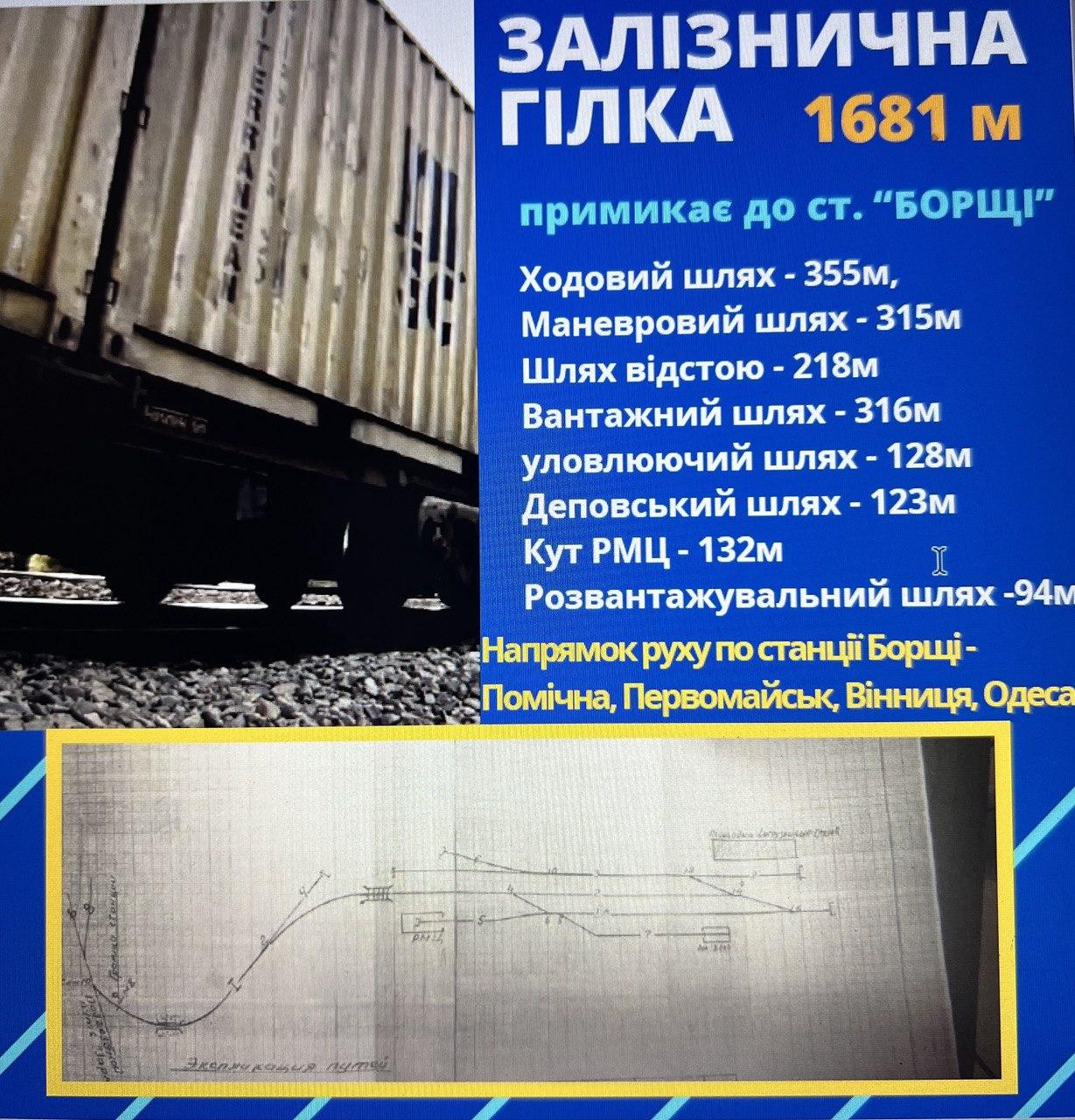 Industrial Park "R-33"
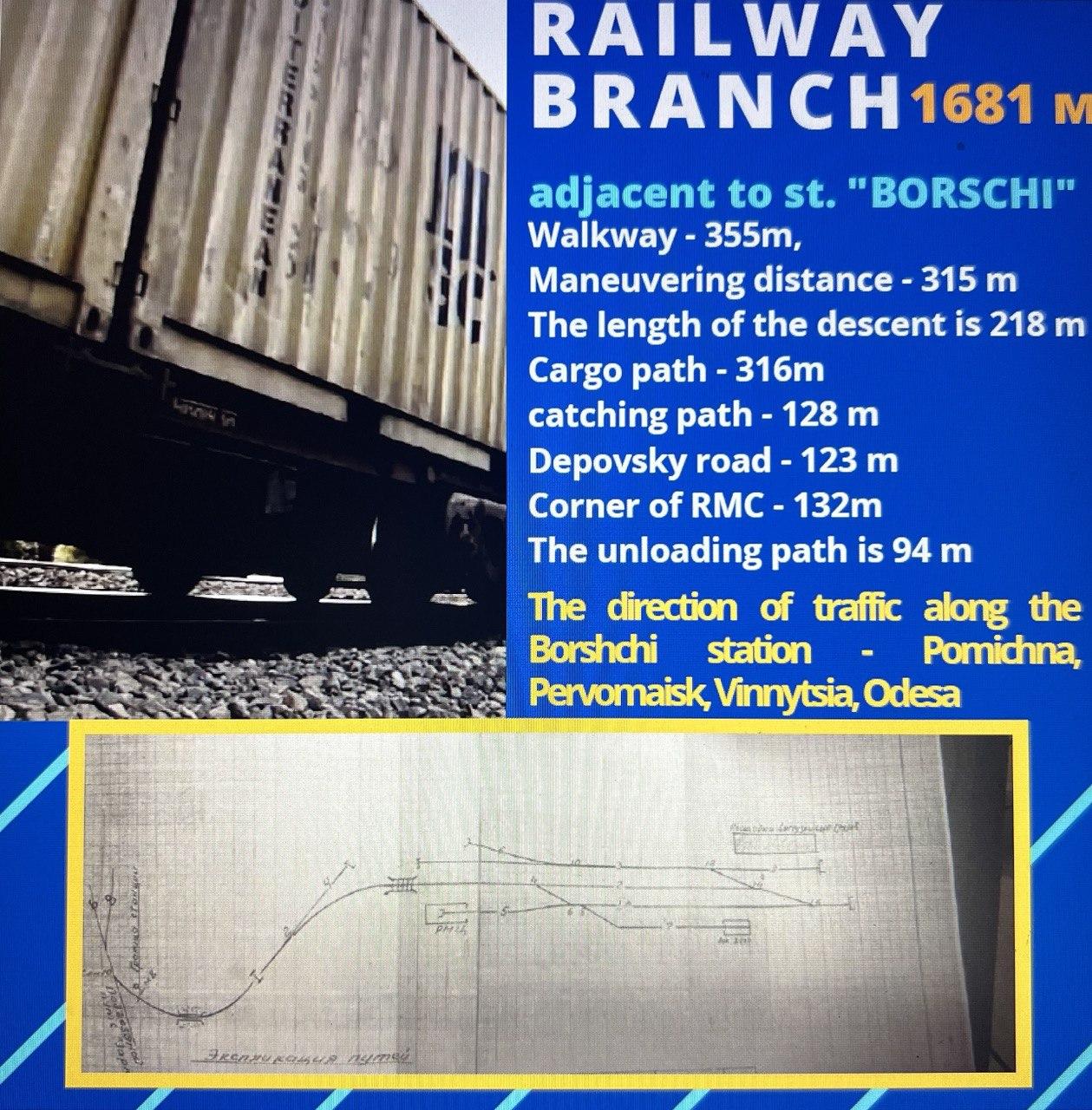 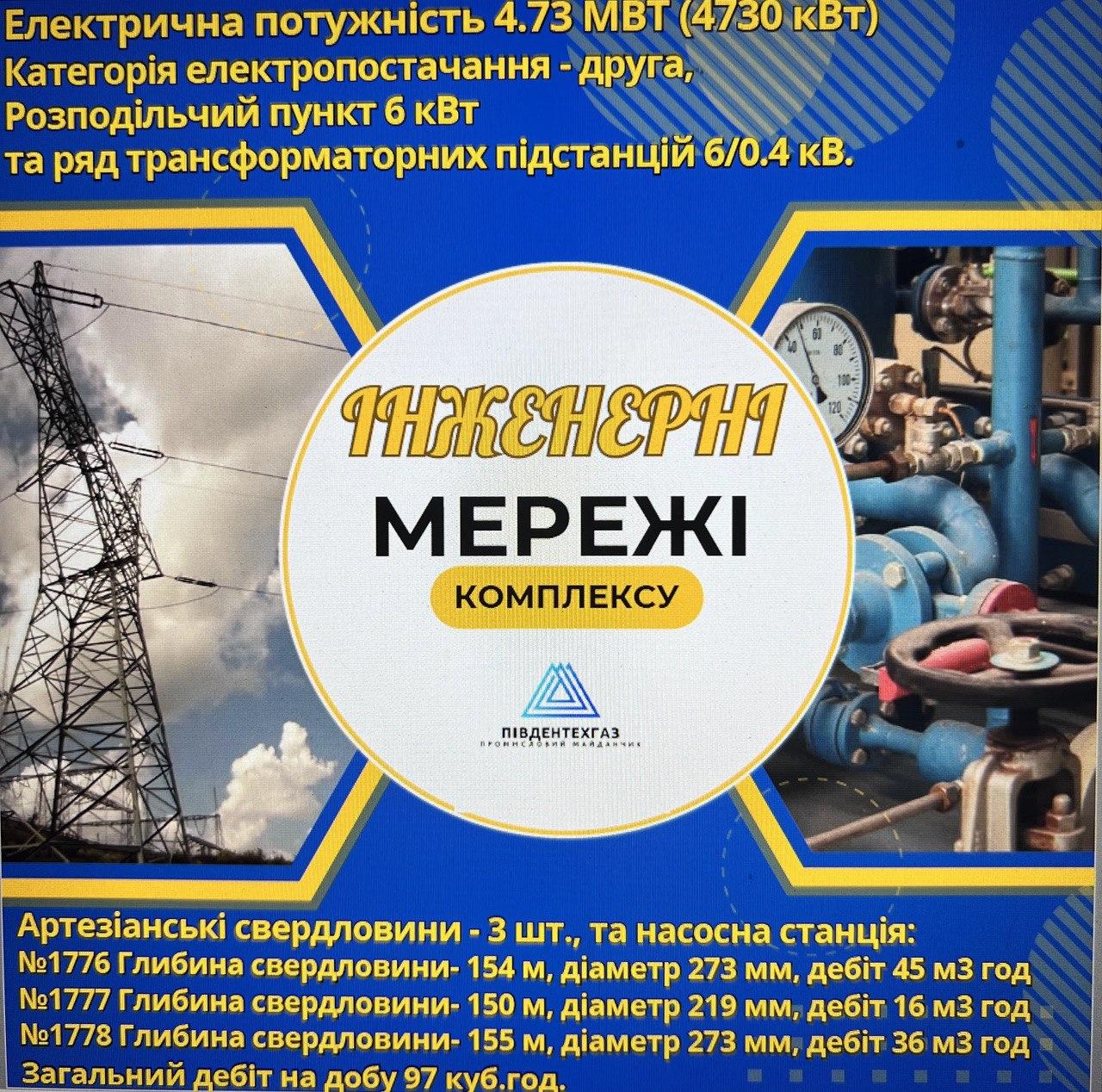 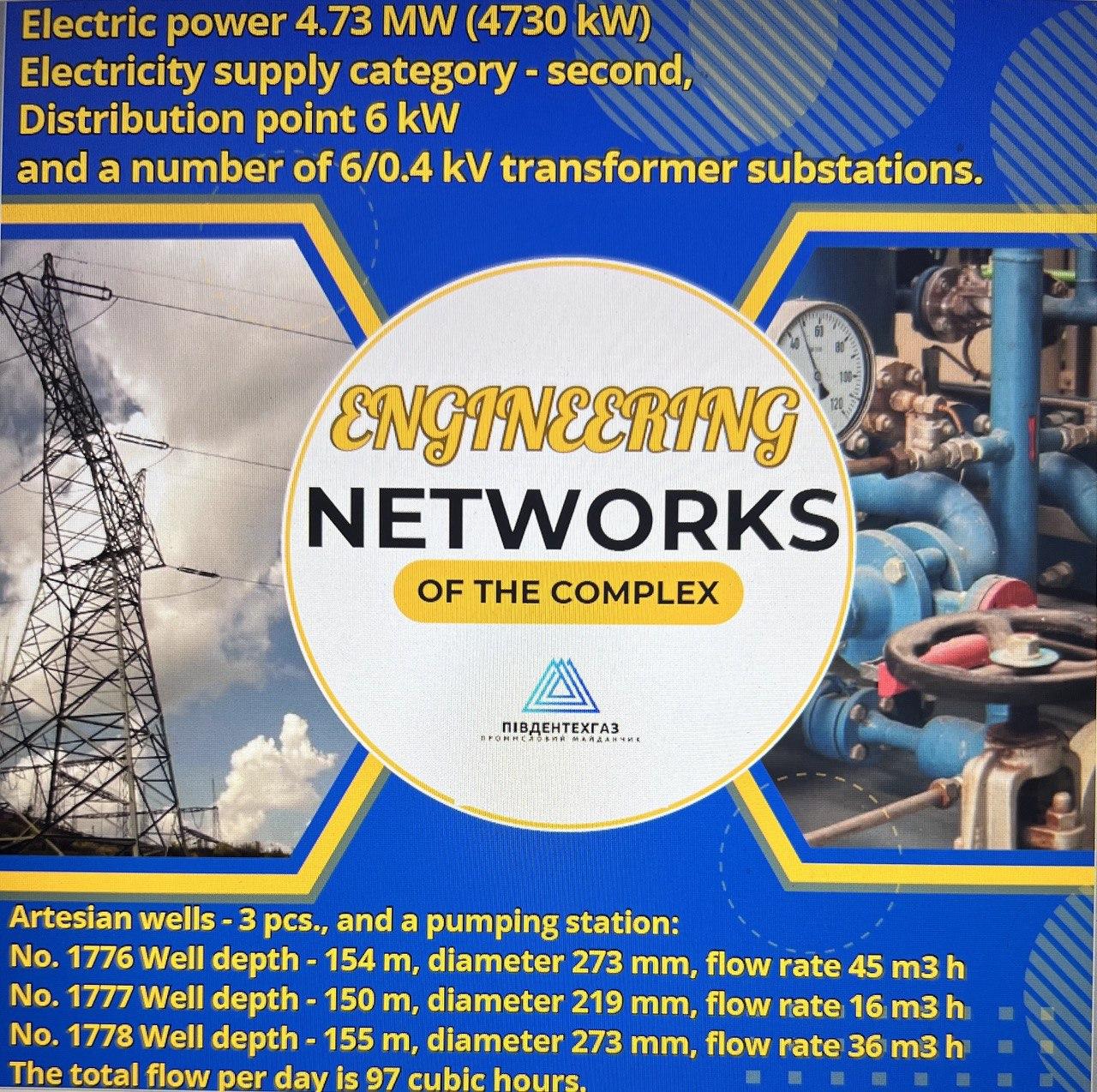 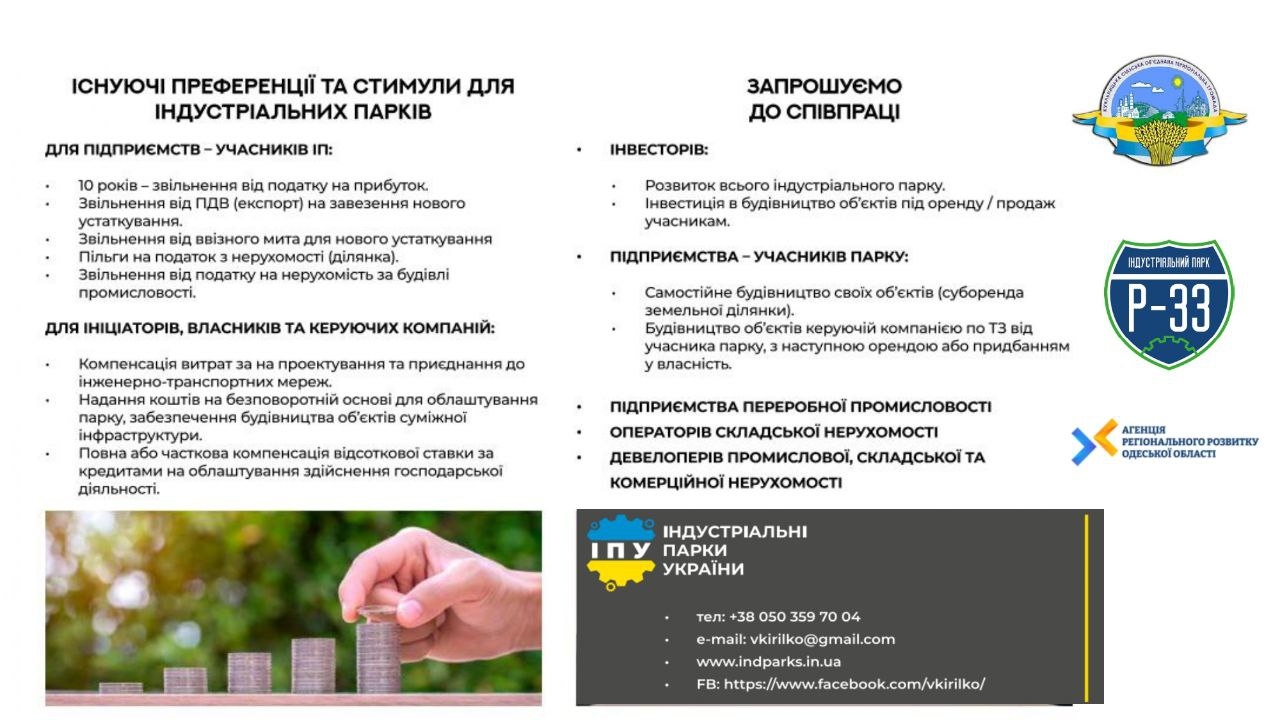 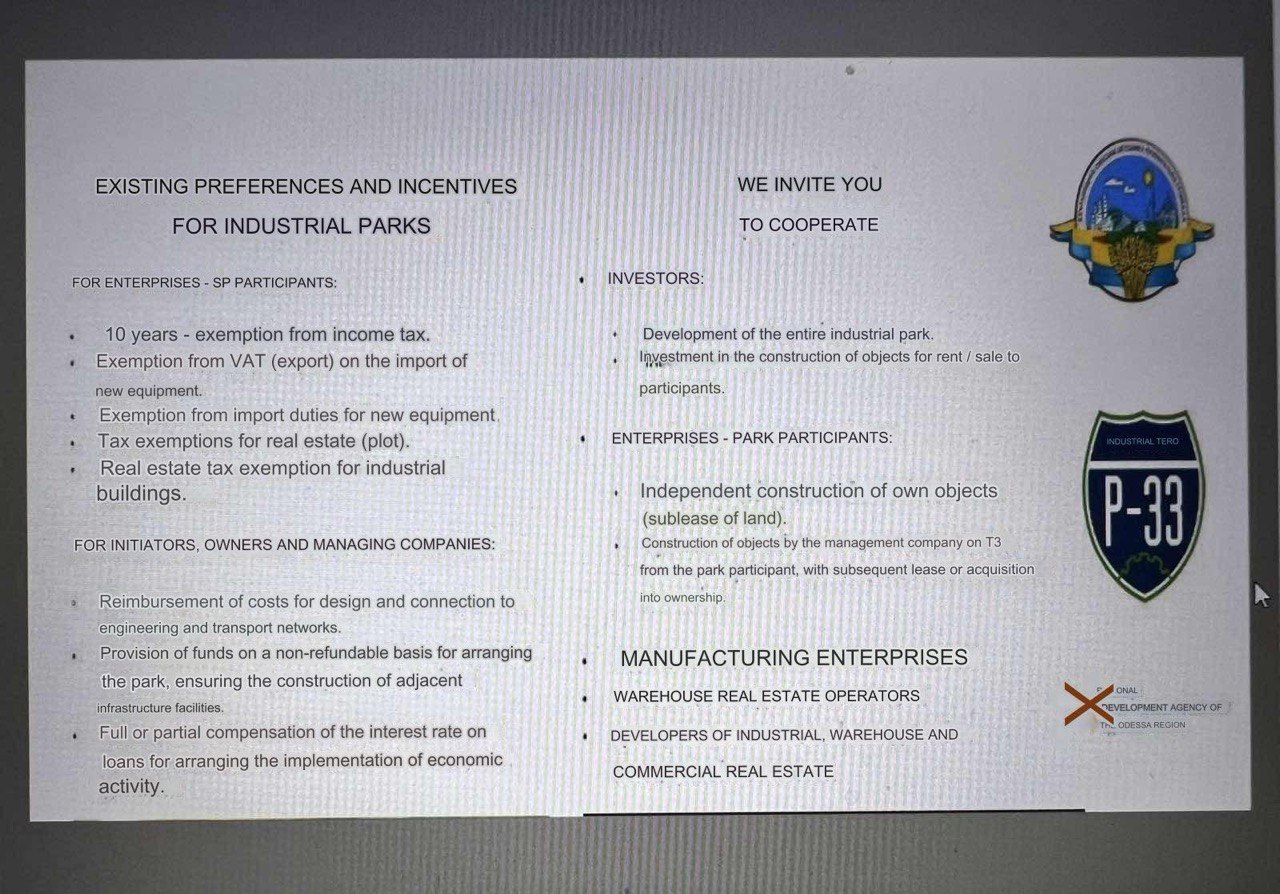